Kinetic Energy and Energy Conservation
Physics 1425 Lecture 13
Michael Fowler, UVa
Moving Things Have Energy
Energy is the ability to do work: to deliver a force that acts through a distance.
Placing a weight gently on a nail does nothing. 
Dropping the weight on the nail can drive the nail into the wood.
If the weight is moving when it hits the nail, it has the ability to do work driving the nail in.  This is its kinetic energy.
A
5kg
How Much Work Does the Moving Weight Do?
After contact with the nail, the forces between the weight and the nail are equal and opposite.  Suppose the nail is driven in a total distance  x0.
In going through a small distance Δx, the work done on the nail ΔW =FΔx. 
Meanwhile, for the weight  -F = ma, the weight has slowed down:  -F =mΔv/Δt .
Therefore ΔW = FΔx = -m ΔvΔx/Δt.
Now for small Δx, we can  take Δx/Δt = v, 
	so ΔW = -mvΔv,  and
A
-F
5kg
x0
Δx
F
Weight hits nail with speed v0
Where Did the Weight’s Energy Come From?
We’ve seen that if the weight hits the nail and comes rapidly to rest, it loses energy ½ mv02.  
This is its kinetic energy K at speed v0. 
Let’s suppose it gained that energy by being dropped from rest at a height h. 
At uniform acceleration g, v02 = 2gh.
So the kinetic energy ½ mv02 = mgh:  precisely the potential energy lost in the fall—the work done by gravity mgh = force mg x distance h.
ConcepTest 7.5b   Kinetic Energy II
1)   2v1  =  v2
	2)	
	3)   4v1  =  v2
	4)   v1  =  v2
	5)   8v1  =  v2
Car #1 has twice the mass of car #2, but they both have the same kinetic energy.  How do their speeds compare?
[Speaker Notes: Click to add notes]
ConcepTest 7.5b   Kinetic Energy II
1)   2v1  =  v2
	2) 	
	3)   4v1  =  v2
	4)   v1  =  v2
	5)   8v1  =  v2
Car #1 has twice the mass of car #2, but they both have the same kinetic energy.  How do their speeds compare?
Because the kinetic energy is    mv2, and the mass of car #1 is greater, then car #2 must be moving faster.  If the ratio of m1/m2 is 2, then the ratio of v2 values must also be 2.  This means that the ratio of v2/v1 must be the square root of 2.
ConcepTest 7.8a   Slowing Down
If a car traveling 60 km/hr can brake to a stop within 20 m, what is its stopping distance if it is traveling 120 km/hr?   Assume that the braking force is the same in both cases.
1)  20 m
2)  30 m
3)  40 m
4)  60 m  
5)  80 m
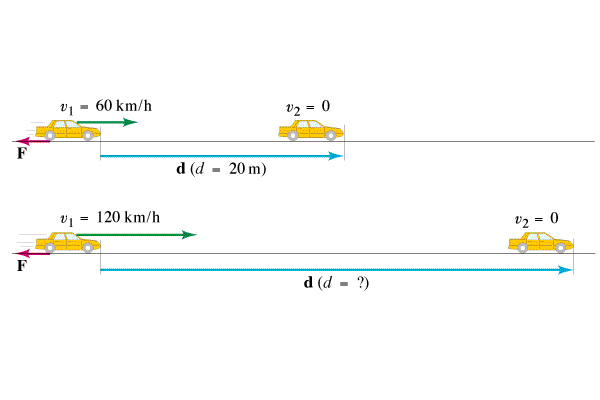 [Speaker Notes: Click to add notes]
ConcepTest 7.8a   Slowing Down
If a car traveling 60 km/hr can brake to a stop within 20 m, what is its stopping distance if it is traveling 120 km/hr?   Assume that the braking force is the same in both cases.
1)  20 m
2)  30 m
3)  40 m
4)  60 m  
5)  80 m
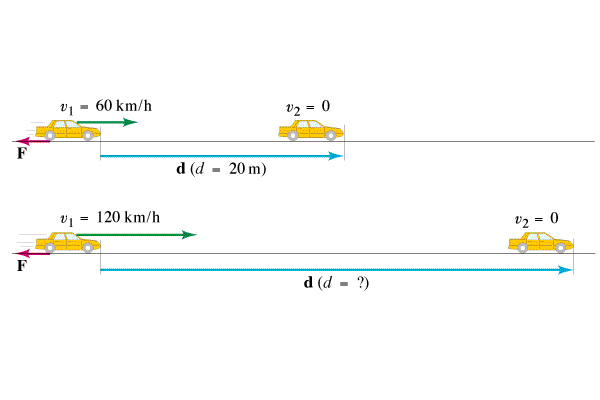 F d  = Wnet =  DKE  =  0 –     mv2,
  and thus,   |F| d  =    mv2. 
	Therefore, if the speed doubles, 
	the stopping distance gets fourtimes larger.
ConcepTest 7.8c   Speeding Up II
1)   2 W0
	2)   3 W0 	
	3)   6 W0
	4)   8 W0
	5)   9 W0
The work W0 accelerates a car from 0 to 50 km/hr.   How much work is needed to accelerate the car from 50 km/hr to 150 km/hr?
[Speaker Notes: Click to add notes]
ConcepTest 7.8c   Speeding Up II
1)   2 W0
	2)   3 W0 	
	3)   6 W0
	4)   8 W0
	5)   9 W0
The work W0 accelerates a car from 0 to 50 km/hr.   How much work is needed to accelerate the car from 50 km/hr to 150 km/hr?
Let’s call the two speeds v and 3v, for simplicity. 
	We know that the work is given by  W = DKE = KEf – Kei. 
	Case #1:   W0 =     m (v2 – 02)  =    m (v2)
	Case #2:   W =     m ((3v)2 – v2)  =    m (9v2 – v2)  =     m (8v2)  =  8 W0
Follow-up:  How much work is required to stop the 150-km/hr car?
A Small Kinetic Energy Change
Suppose the velocity of a mass m changes by a tiny amount        as the mass moves through       .            Then the change in kinetic energy K is (dropping the very tiny (Δv)2 term)


Note this depends only on the change in speed—the dot product ensures that only the component of         in the direction of     counts.  The displacement        is of course in direction    .
Energy Balance for a Projectile
Consider a projectile acted on only by gravity, moving a distance        in a short time Δt.
Gravity does work                               , where U is the gravitational potential energy.
The change in velocity                    , so the change in potential energy


The total energy U + K  does not change.
Conservation of Mechanical Energy
We’ve established that for a projectile acted on only by gravity K.E. + P.E. = a constant, 

Here E is called the total (mechanical) energy.
This is valid if:
We can neglect air resistance, friction, etc.
Other forces acting are always perpendicular to the direction of motion: so this will also be true for a roller coaster, ignoring friction.
Springs Conserve Energy, Too
Suppose the spring is fixed to the wall, at the other end a mass m slides on a frictionless surface.
By an exactly similar argument to that for gravity, we can show


	constant total energy.
A
v
m
Extension x
Conservative and Nonconservative Forces
Gravity and the spring are examples of conservative forces: if work is done against them, they store it all as potential energy, and it can be used later.  Total mechanical energy is conserved.
Friction is not a conservative force: work done against friction generates heat, it does not conserve the mechanical energy, little of which can be recovered.
Different Paths for a Conservative Force
For a conservative force, suppose taking an object from point A to point B along path P1 requires us to supply work W1.  Then if we let the object slide back from B to A, the force will fully reimburse us, giving back all the work W1.

Now suppose there’s another path P2 from A to B, and using that path takes less work from us, W2.

We can construct a track going from A to B along P2 then back along P1, and we’ll gain energy!  This is a perpetual motion machine…so what’s wrong?
Potential Energy in a Conservative Field
Imagine a complicated conservative field, like gravity from Earth + Moon at any point.  We’ve established that the work we need to do to take a mass m from point       to      ,


	depends only on the endpoints, not the path—so we can unambiguously define a potential energy difference
Potential Energy Determines Force
If we know the potential energy           in a complicated gravitational field, how can we find the gravitational force on a mass m at    ?
Take a very short path going in the x-direction:


We must apply a force  Fx   to move this small distance, so the opposing gravitational force is  given by                                     .
More on Potential Energy and Force
Since the potential energy is given by integrating the force through a distance, it’s not surprising that we get back the force by differentiating the potential energy.

For gravity near the Earth’s surface,                       , taking z as vertically up, so

	and since U doesn’t depend on x or y, there is no force in those directions. 

Reminder!   Forces and work depend only on changes in potential energy—we can set the zero of potential energy wherever is convenient, like ground level.
Potential Energy and Force for a Spring
For a spring,

	a parabola.
The force the spring exerts when extended to x 
	
It’s worth staring at the U(x) graph, bearing in mind that the force at any point is the negative of the slope there—see how it gets steeper further away from the origin.
A
U(x)
x
0
ConcepTest 8.1 Sign of the Energy II
Is it possible for the gravitational potential energy of an object to be negative?
1)  yes
	2)  no
[Speaker Notes: Click to add notes]
ConcepTest 8.1 Sign of the Energy II
Is it possible for the gravitational potential energy of an object to be negative?
1)  yes
	2)  no
Gravitational PE is mgh, where height h is measured relative to some arbitrary reference level where PE = 0.  For example, a book on a table has positive PE if the zero reference level is chosen to be the floor.  However, if the ceiling is the zero level, then the book has negative PE on the table.  Only differences (or changes) in PE have any physical meaning.
ConcepTest 8.2   KE and PE
You and your friend both solve a problem involving a skier going down a slope, starting from rest. The two of you have chosen different levels for y = 0 in this problem.  Which of the following quantities will you and your friend agree on?
1)  only B
	2)  only C
	3)  A, B, and C
	4)  only A and C
	5)  only B and C
A) skier’s PE          B) skier’s change in PE          C) skier’s final KE
[Speaker Notes: Click to add notes]
ConcepTest 8.2   KE and PE
You and your friend both solve a problem involving a skier going down a slope, starting from rest. The two of you have chosen different levels for y = 0 in this problem.  Which of the following quantities will you and your friend agree on?
1)  only B
	2)  only C
	3)  A, B, and C
	4)  only A and C
	5)  only B and C
A) skier’s PE          B) skier’s change in PE          C) skier’s final KE
The gravitational PE depends upon the reference level, but the difference DPE does not!   The work done by gravity must be the same in the two solutions, so  DPE and  DKE should be the same.
Follow-up:  Does anything change physically by the choice of y = 0?
ConcepTest 8.5   Springs and Gravity
A mass attached to a vertical spring causes the spring to stretch and the mass to move downwards.  What can you say about the spring’s potential energy (PEs) and the gravitational potential energy (PEg) of the mass?
1)  both PEs and PEg decrease 
	2)  PEs increases and PEg decreases 
	3)  both PEs and PEg increase 
	4)  PEs decreases and PEg increases 
	5)  PEs increases and PEg is constant
[Speaker Notes: Click to add notes]
ConcepTest 8.5   Springs and Gravity
A mass attached to a vertical spring causes the spring to stretch and the mass to move downwards.  What can you say about the spring’s potential energy (PEs) and the gravitational potential energy (PEg) of the mass?
1)  both PEs and PEg decrease 
	2)  PEs increases and PEg decreases 
	3)  both PEs and PEg increase 
	4)  PEs decreases and PEg increases 
	5)  PEs increases and PEg is constant
The spring is stretched, so its elastic PE increases, because PEs =    kx2.   The mass moves down to a lower position, so its gravitational PE decreases, because PEg = mgh.
Problem from Book
15.	(II) A 50-kg bungee jumper leaps from a bridge. She is tied to a bungee cord that is 10 m long when unstretched, and falls a total of 30 m. (a) Calculate the spring constant k of the bungee cord assuming Hooke’s law applies. (b) Calculate the maximum acceleration she experiences.